microbiology

Chapter 6 ACELLULAR PATHOGENS
PowerPoint Image Slideshow
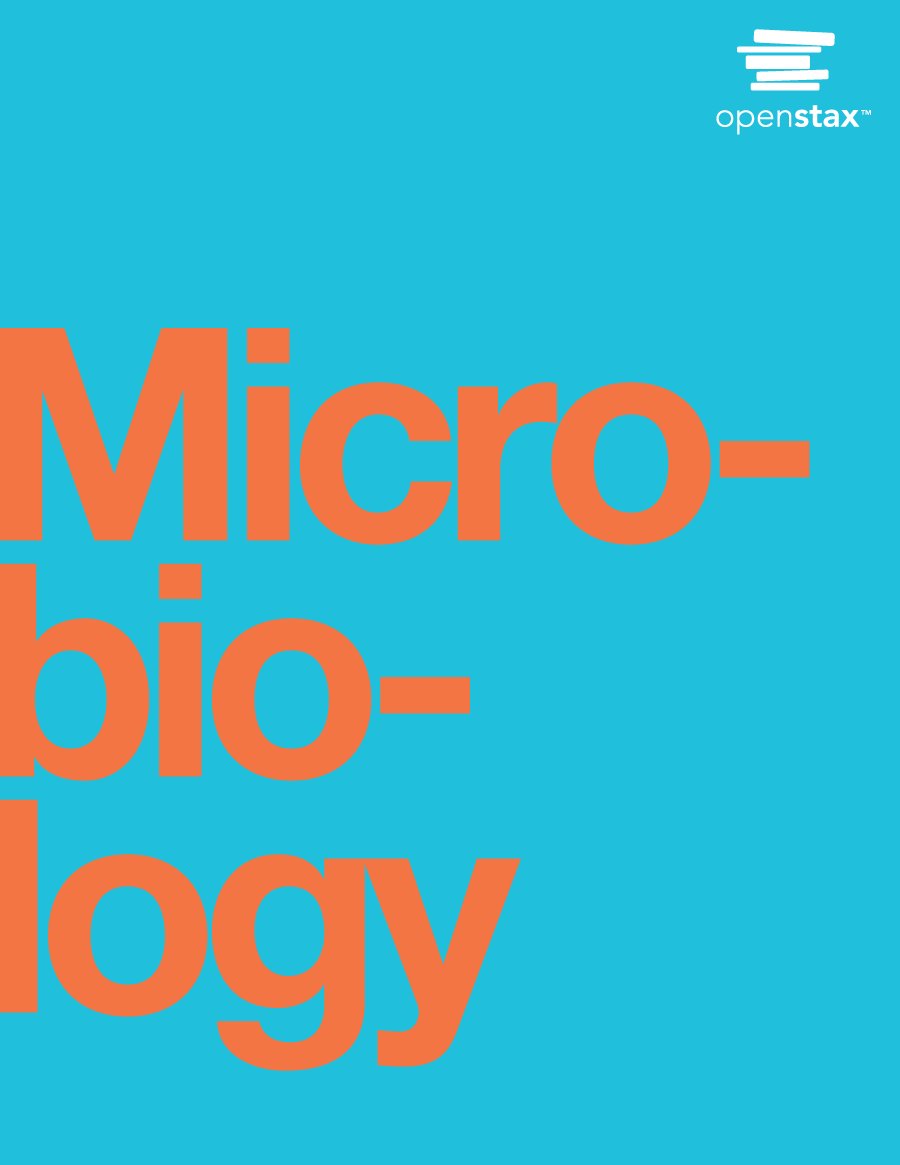 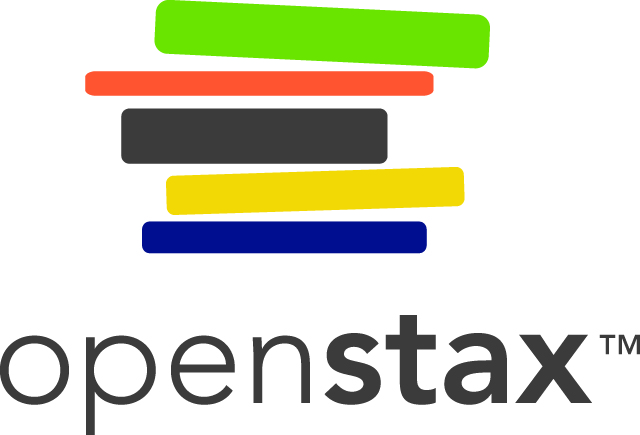 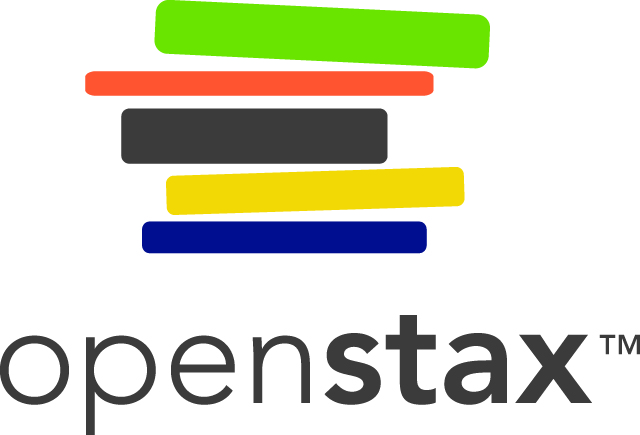 Figure 6.1
The year 2014 saw the first large-scale outbreak of Ebola virus (electron micrograph, left) in human populations in West Africa (right). Such epidemics are now widely reported and documented, but viral epidemics are sure to have plagued human populations since the origin of our species. (credit left: modification of work by Thomas W. Geisbert)
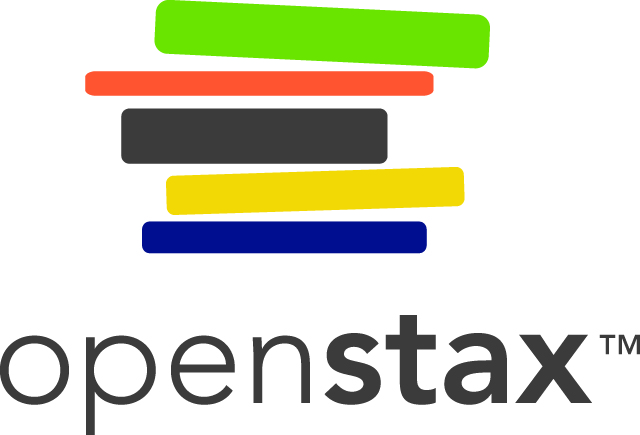 Figure 6.2
Tobacco mosaic virus (TMV) viewed with transmission electron microscope.
Plants infected with tobacco mosaic disease (TMD), caused by TMV. (credit a: modification of work by USDA Agricultural Research Service—scale-bar data from Matt Russell; credit b: modification of work by USDA Forest Service, Department of Plant Pathology Archive North Carolina State University)
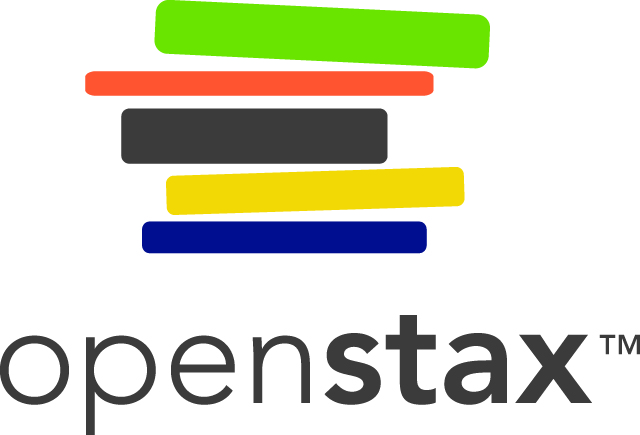 Figure 6.3
In this transmission electron micrograph, a bacteriophage (a virus that infects bacteria) is dwarfed by the bacterial cell it infects.
An illustration of the bacteriophage in the micrograph. (credit a: modification of work by U.S. Department of Energy, Office of Science, LBL, PBD)
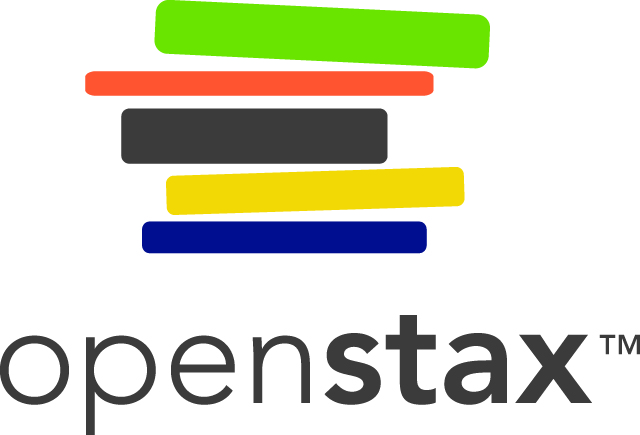 Figure 6.4
The size of a virus is small relative to the size of most bacterial and eukaryotic cells and their organelles.
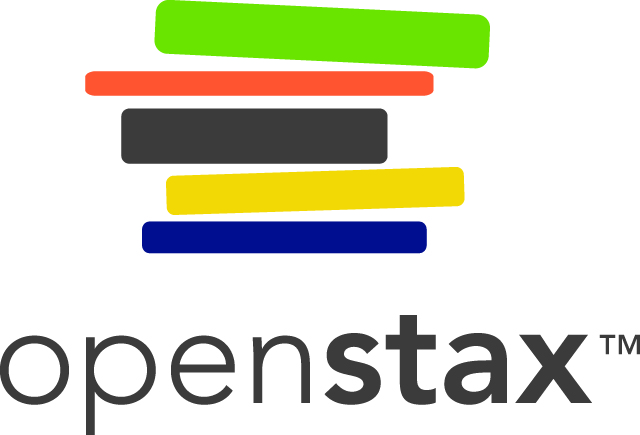 Figure 6.5
The naked atadenovirus uses spikes made of glycoproteins from its capsid to bind to host cells.
The enveloped human immunodeficiency virus uses spikes made of glycoproteins embedded in its envelope to bind to host cells (credit a “micrograph”: modification of work by NIAID; credit b “micrograph”: modification of work by Centers for Disease Control and Prevention)
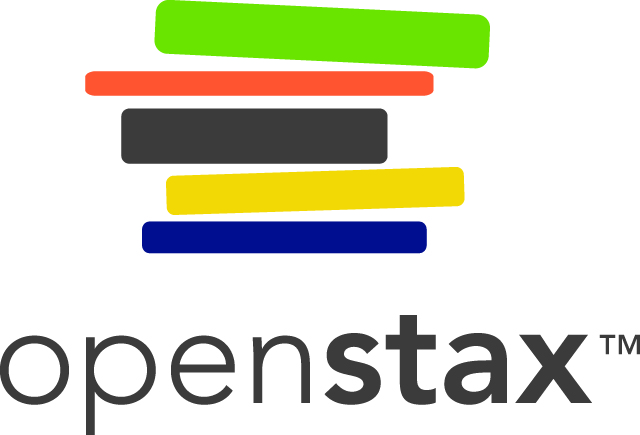 Figure 6.6
Viral capsids can be (a) helical, (b) polyhedral, or (c) have a complex shape. (credit a “micrograph”: modification of work by USDA ARS; credit b “micrograph”: modification of work by U.S. Department of Energy)
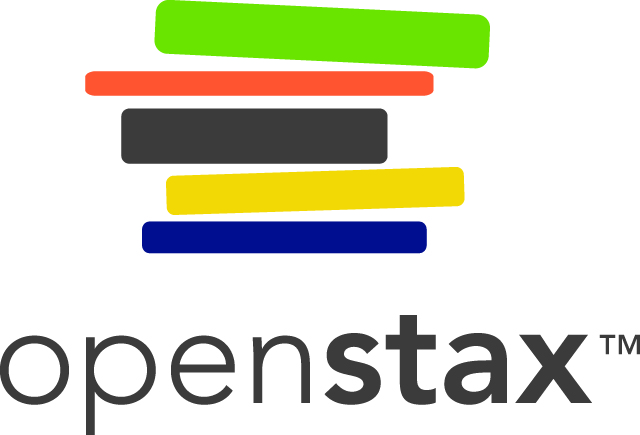 Figure 6.7
A virulent phage shows only the lytic cycle pictured here. In the lytic cycle, the phage replicates and lyses the host cell.
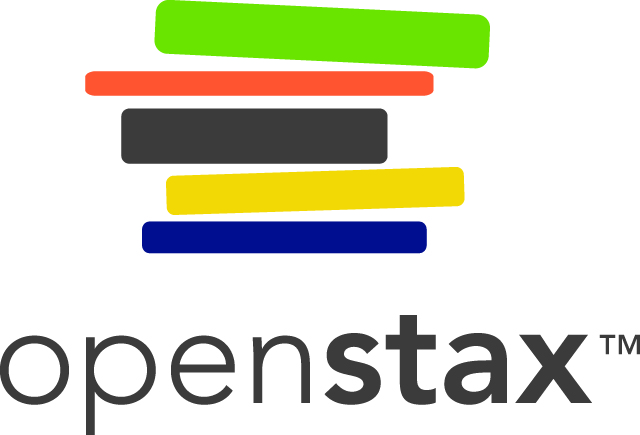 Figure 6.8
A temperate bacteriophage has both lytic and lysogenic cycles. In the lysogenic cycle, phage DNA is incorporated into the host genome, forming a prophage, which is passed on to subsequent generations of cells. Environmental stressors such as starvation or exposure to toxic chemicals may cause the prophage to be excised and enter the lytic cycle.
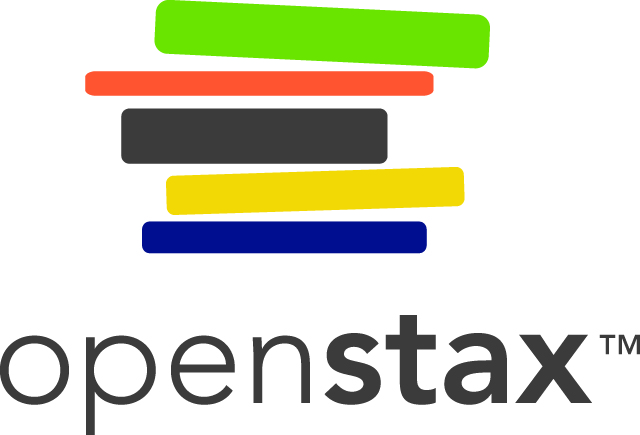 Figure 6.9
This flowchart illustrates the mechanism of specialized transduction. An integrated phage excises, bringing with it a piece of the DNA adjacent to its insertion point. On reinfection of a new bacterium, the phage DNA integrates along with the genetic material acquired from the previous host.
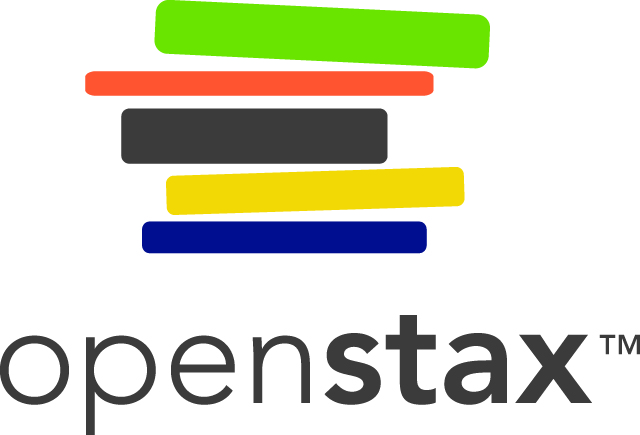 Figure 6.10
In influenza virus infection, viral glycoproteins attach the virus to a host epithelial cell. As a result, the virus is engulfed. Viral RNA and viral proteins are made and assembled into new virions that are released by budding.
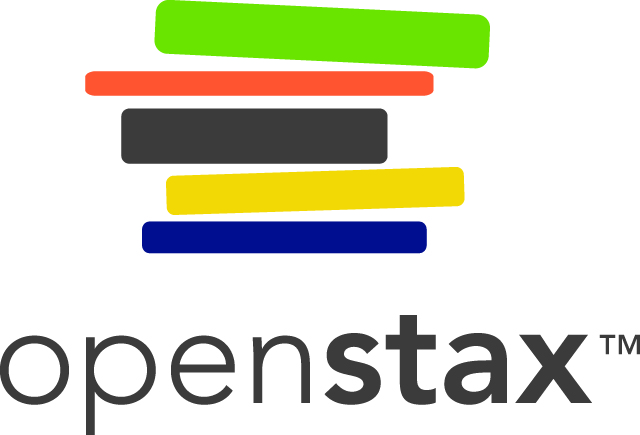 Figure 6.11
RNA viruses can contain +ssRNA that can be directly read by the ribosomes to synthesize viral proteins. Viruses containing −ssRNA must first use the −ssRNA as a template for the synthesis of +ssRNA before viral proteins can be synthesized.
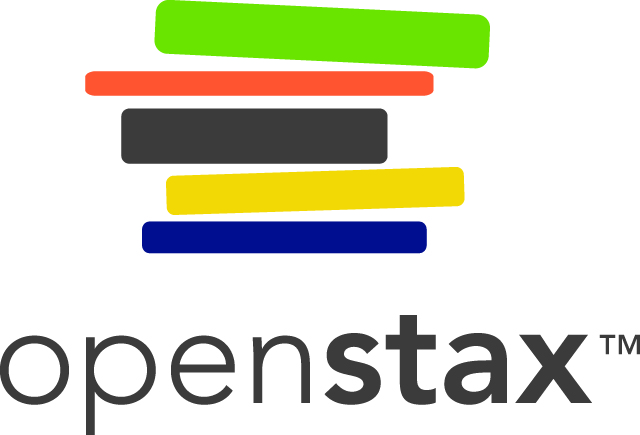 Figure 6.12
HIV, an enveloped, icosahedral retrovirus, attaches to a cell surface receptor of an immune cell and fuses with the cell membrane. Viral contents are released into the cell, where viral enzymes convert the single-stranded RNA genome into DNA and incorporate it into the host genome. (credit: modification of work by NIAID, NIH)
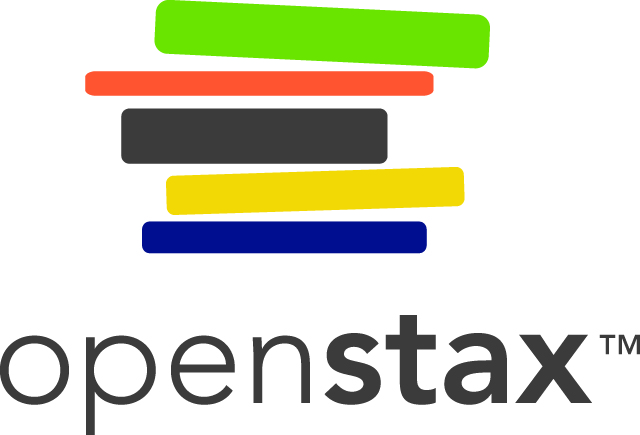 Figure 6.13
Varicella-zoster, the virus that causes chickenpox, has an enveloped icosahedral capsid visible in this transmission electron micrograph. Its double-stranded DNA genome becomes incorporated in the host DNA.
After a period of latency, the virus can reactivate in the form of shingles, usually manifesting as a painful, localized rash on one side of the body. (credit a: modification of work by Erskine Palmer and B.G. Partin—scale-bar data from Matt Russell; credit b: modification of work by Rosmarie Voegtli)
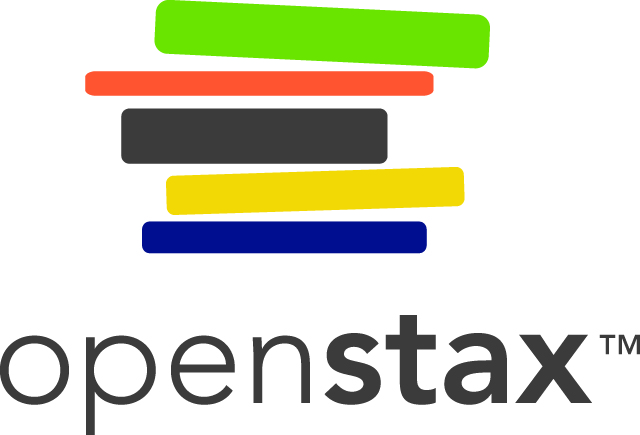 Figure 6.14
The one-step multiplication curve for a bacteriophage population follows three steps: 1) inoculation, during which the virions attach to host cells; 2) eclipse, during which entry of the viral genome occurs; and 3) burst, when sufficient numbers of new virions are produced and emerge from the host cell. The burst size is the maximum number of virions produced per bacterium.
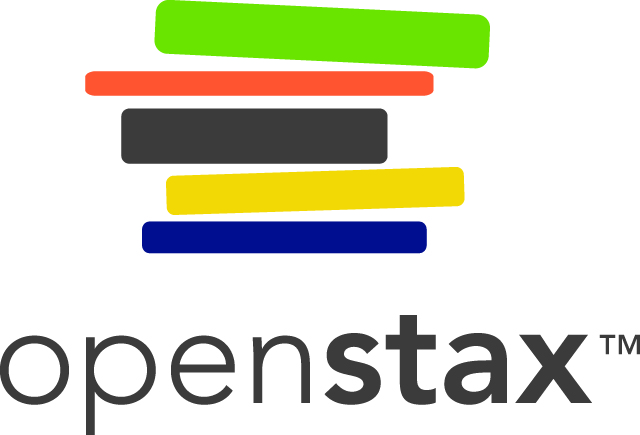 Figure 6.15
Researchers working with Ebola virus use layers of defenses against accidental infection, including protective clothing, breathing systems, and negative air-pressure cabinets for bench work. (credit: modification of work by Randal J. Schoepp)
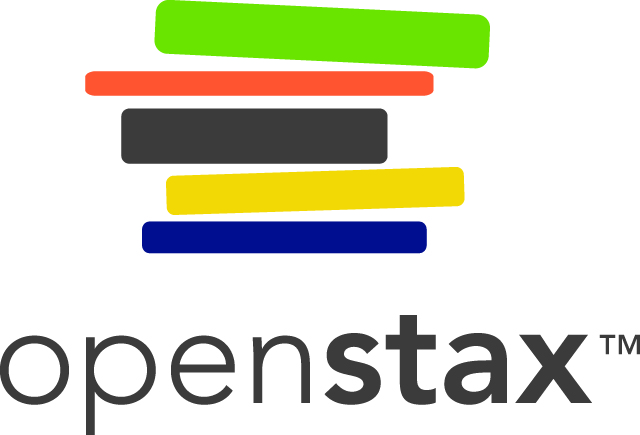 Figure 6.16
Membrane filters can be used to remove cells or viruses from a solution.
This scanning electron micrograph shows rod-shaped bacterial cells captured on the surface of a membrane filter. Note differences in the comparative size of the membrane pores and bacteria. Viruses will pass through this filter.
The size of the pores in the filter determines what is captured on the surface of the filter (animal [red] and bacteria [blue]) and removed from liquid passing through. Note the viruses (green) pass through the finer filter. (credit a: modification of work by U.S. Department of Energy)
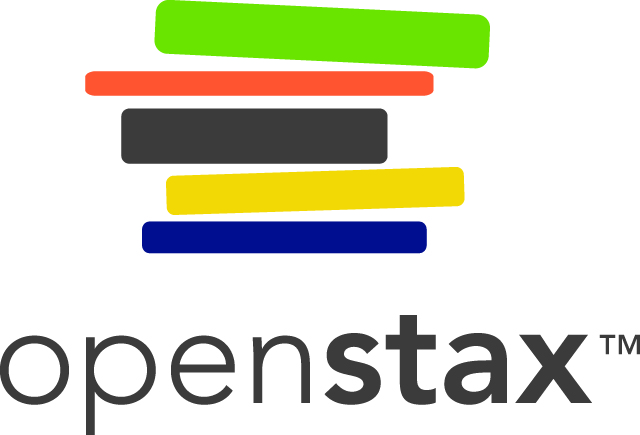 Figure 6.17
Flasks like this may be used to culture human or animal cells for viral culturing.
These plates contain bacteriophage T4 grown on an Escherichia coli lawn. Clear plaques are visible where host bacterial cells have been lysed. Viral titers increase on the plates to the left. (credit a: modification of work by National Institutes of Health; credit b: modification of work by American Society for Microbiology)
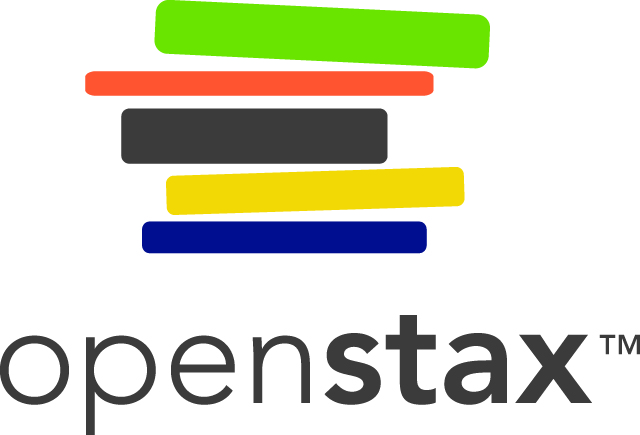 Figure 6.18
The cells within chicken eggs are used to culture different types of viruses.
Viruses can be replicated in various locations within the egg, including the chorioallantoic membrane, the amniotic cavity, and the yolk sac. (credit a: modification of work by “Chung Hoang”/YouTube)
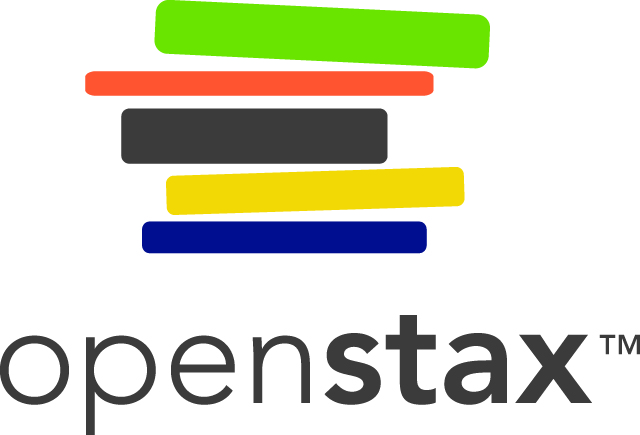 Figure 6.19
Cells for culture are prepared by separating them from their tissue matrix.
Primary cell cultures grow attached to the surface of the culture container. Contact inhibition slows the growth of the cells once they become too dense and begin touching each other. At this point, growth can only be sustained by making a secondary culture.
Continuous cell cultures are not affected by contact inhibition. They continue to grow regardless of cell density. (credit “micrographs”: modification of work by Centers for Disease Control and Prevention)
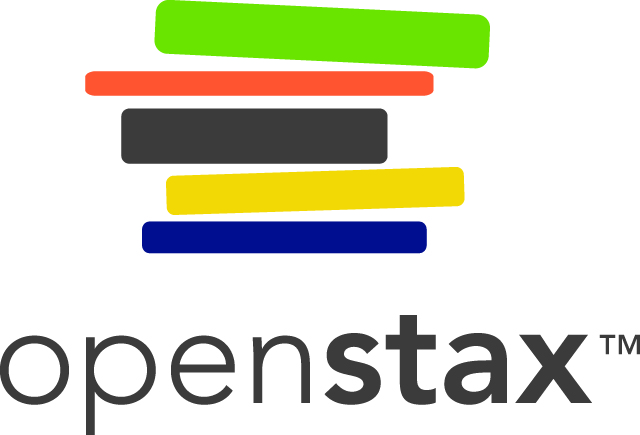 Figure 6.20
A multiphoton fluorescence image of HeLa cells in culture. Various fluorescent stains have been used to show the DNA (cyan), microtubules (green), and Golgi apparatus (orange). (credit: modification of work by National Institutes of Health)
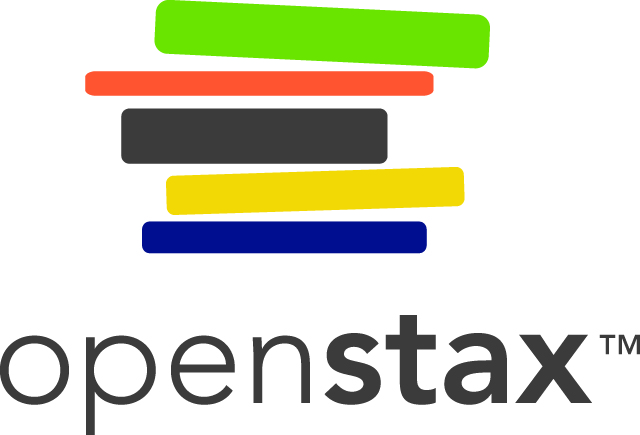 Figure 6.21
(credit “micrographs”: modification of work by American Society for Microbiology)
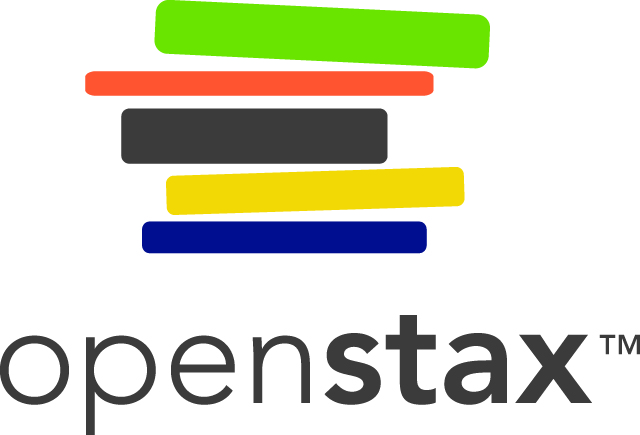 Figure 6.22
This chart shows the possible outcomes of a hemagglutination test. Row A: Erythrocytes do not bind together and will sink to the bottom of the well plate; this becomes visible as a red dot in the center of the well. Row B: Many viruses have hemagglutinins that causes agglutination of erythrocytes; the resulting hemagglutination forms a lattice structure that results in red color throughout the well. Row C: Virus-specific antibody, the viruses, and the erythrocytes are added to the well plate. The virus-specific antibodies inhibit agglutination, as can be seen as a red dot in the bottom of the well. (credit: modification of work by Centers for Disease Control and Prevention)
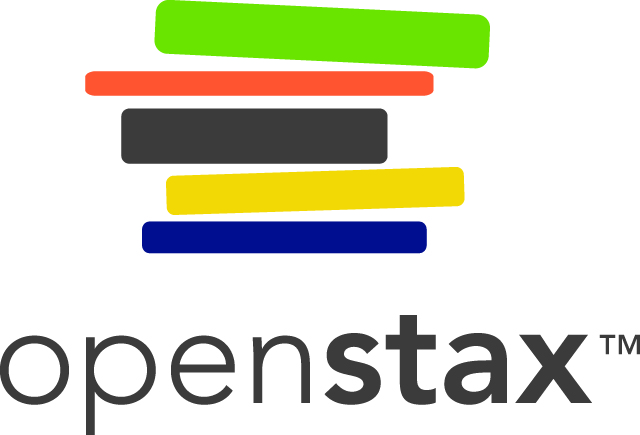 Figure 6.23
Similar to rapid, over-the-counter pregnancy tests, EIAs for viral antigens require a few drops of diluted patient serum or plasma applied to a membrane filter. The membrane filter has been previously modified and embedded with antibody to viral antigen and internal controls. Antibody conjugate is added to the filter, with the targeted antibody attached to the antigen (in the case of a positive test). Excess conjugate is washed off the filter. Substrate is added to activate the enzyme-mediated reaction to reveal the color change of a positive test. (credit: modification of work by “Cavitri”/Wikimedia Commons)
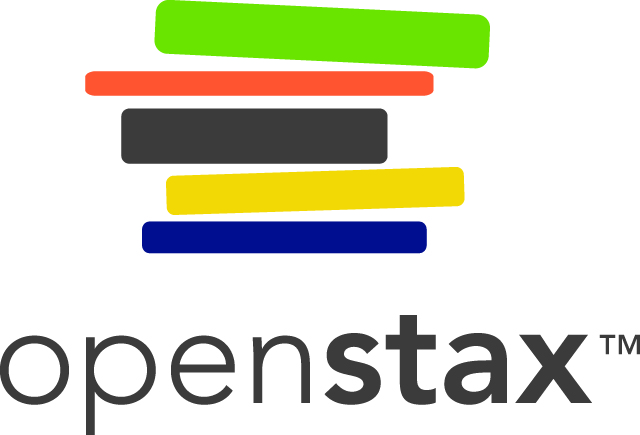 Figure 6.24
These potatoes have been infected by the potato spindle tuber viroid (PSTV), which is typically spread when infected knives are used to cut healthy potatoes, which are then planted. (credit: Pamela Roberts, University of Florida Institute of Food and Agricultural Sciences, USDA ARS)
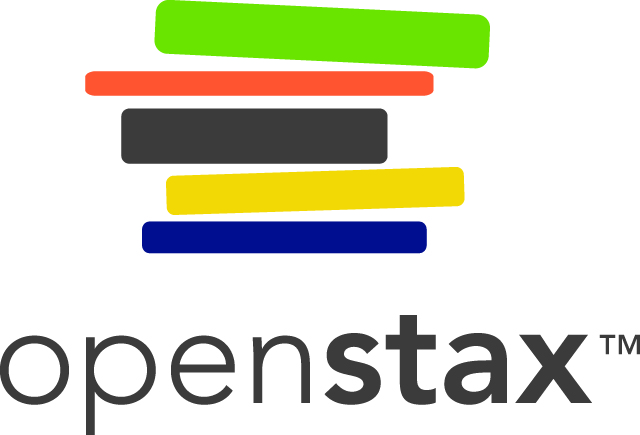 Figure 6.25
Endogenous normal prion protein (PrPc) is converted into the disease-causing form (PrPsc) when it encounters this variant form of the protein. PrPsc may arise spontaneously in brain tissue, especially if a mutant form of the protein is present, or it may originate from misfolded prions consumed in food that eventually find their way into brain tissue. (credit b: modification of work by USDA)
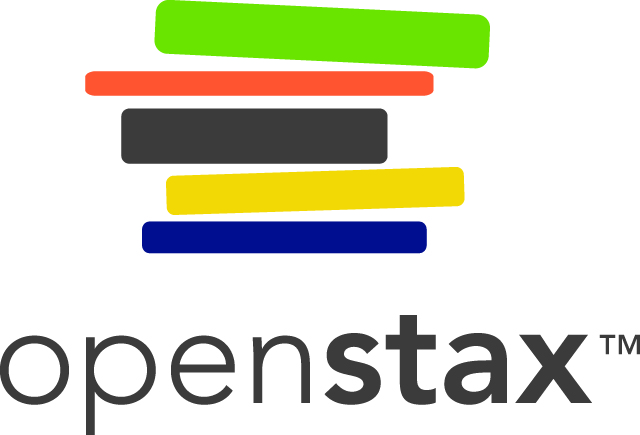 Figure 6.26
Creutzfeldt-Jakob disease (CJD) is a fatal disease that causes degeneration of neural tissue.
These brain scans compare a normal brain to one with CJD.
Compared to a normal brain, the brain tissue of a CJD patient is full of sponge-like lesions, which result from abnormal formations of prion protein. (credit a (right): modification of work by Dr. Laughlin Dawes; credit b (top): modification of work by Suzanne Wakim; credit b (bottom): modification of work by Centers for Disease Control and Prevention)
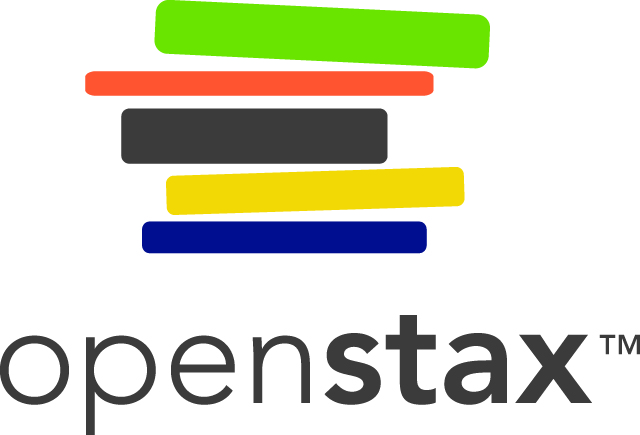 EXERCISE 33
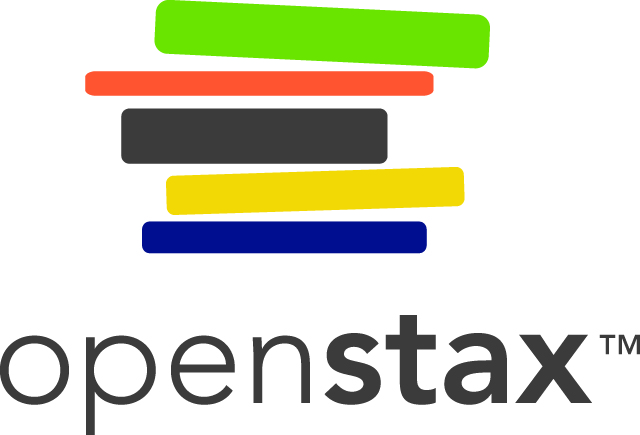 EXERCISE 36
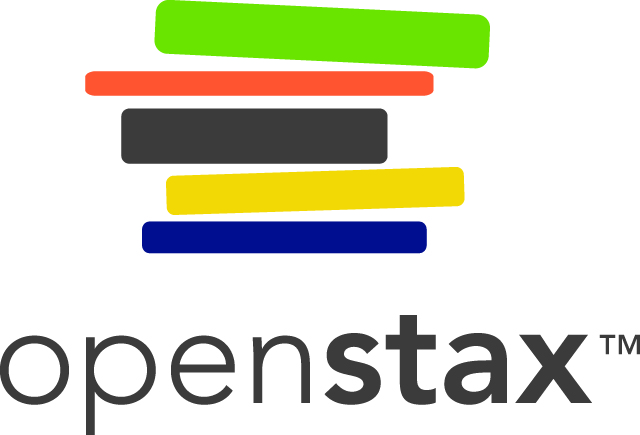 Exercise 40 (Figure 6.27)
(credit: modification of work by American Society for Microbiology)
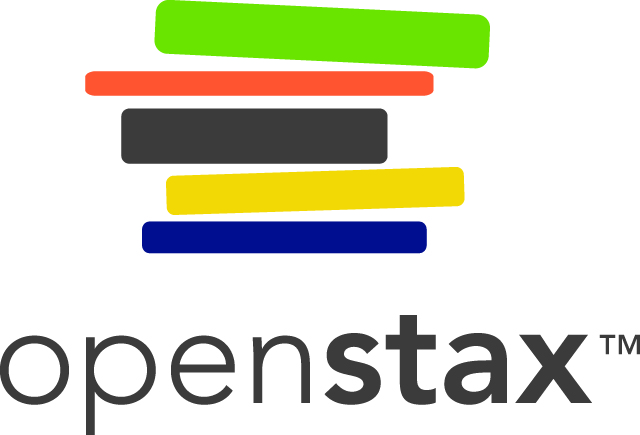 This file is copyright 2016, Rice University. All Rights Reserved.